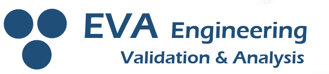 PROYECTO :
DISEÑO DE UNA CARROCERÍA DE UN BUS INTERPROVINCIAL EN CONFORMIDAD CON EL I.N.E.N Y VALIDACIÓN MEDIANTE MECÁNICA COMPUTACIONAL
Por: Jose Verdezoto
Contenido
Introducción
Definición del Problema 
Objetivos 
Diseño Mecánico
Datos de entrada de diseño / NORMA 
Resultados
Simulaciones y Validación del Modelo Estructural / FEM
Conclusiones y Recomendaciones
Preguntas
Introducción
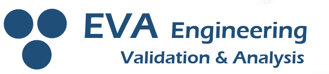 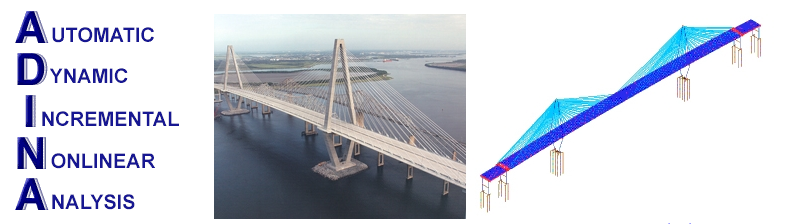 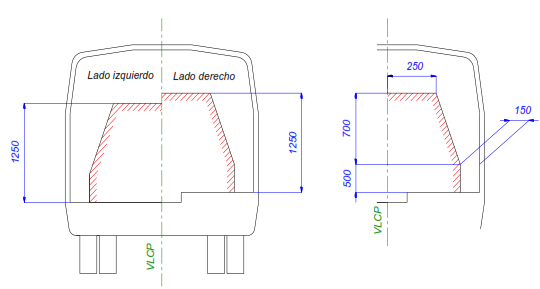 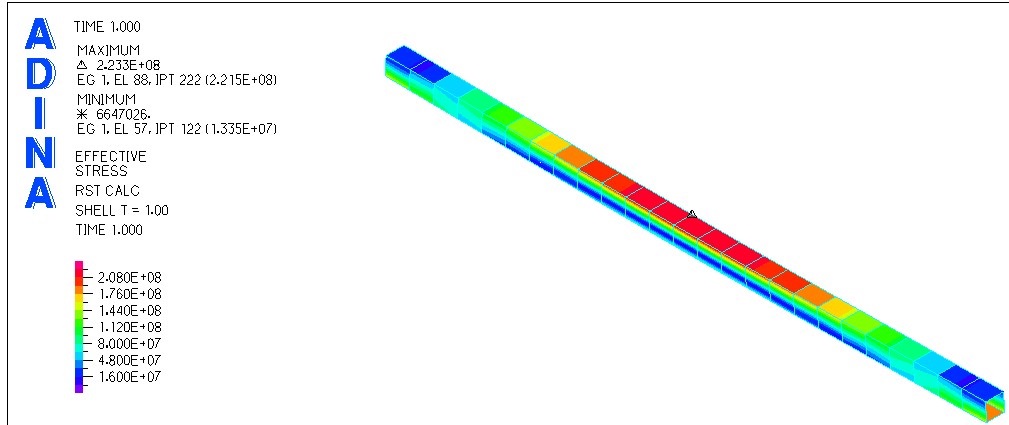 Definición del Problema
Salvaguardar las vidas humanas.
Importación de buses provenientes de Brasil - China -  Europa.
Modelos Nacionales con comportamiento rígido en una colisión.
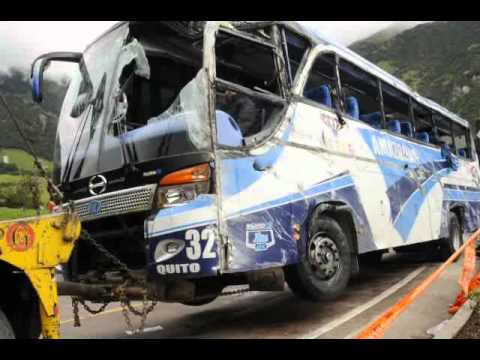 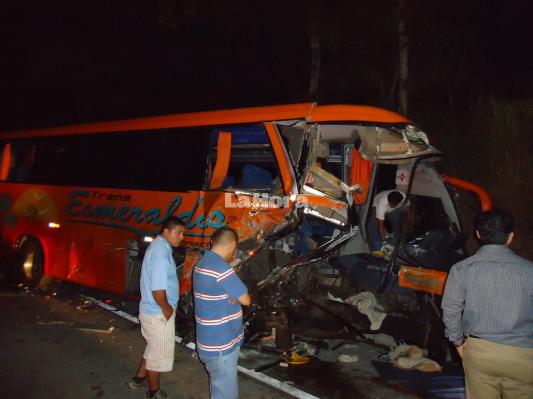 Objetivos
General:
Diseño de una carrocería
Específicos:
Parámetros de Diseño.
Diseño estructural.
Análisis mediante FEM.
Validación 
Optimización
Empresarial:
Certificación de Modelos - SAE
Diseño Mecánico
Análisis de la norma INEN 1323. 
Uso incorrecto del método LRFD.
Inexistente sustentación científica de  los coeficientes de aumento o decremento en combinaciones de carga.
Diseño Mecánico
Criterio de diseño en base a Resistencia de Materiales.
Diseño de Vigas 

Diseño de Columnas
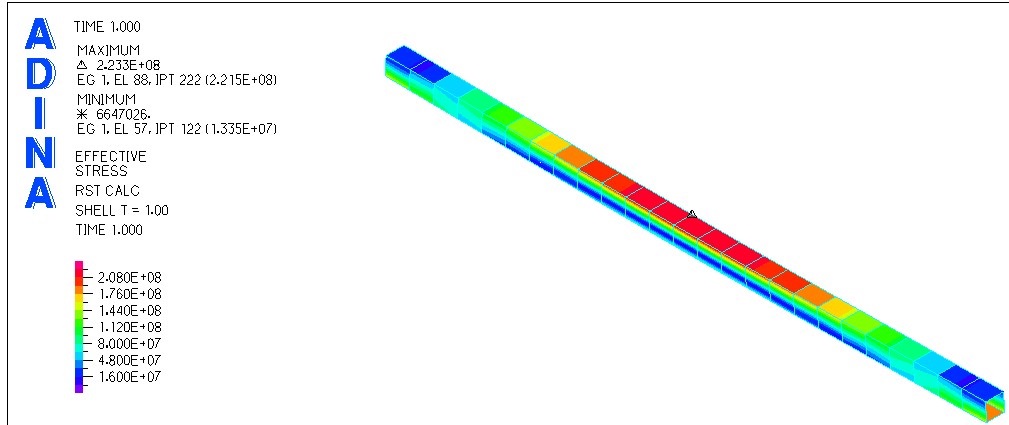 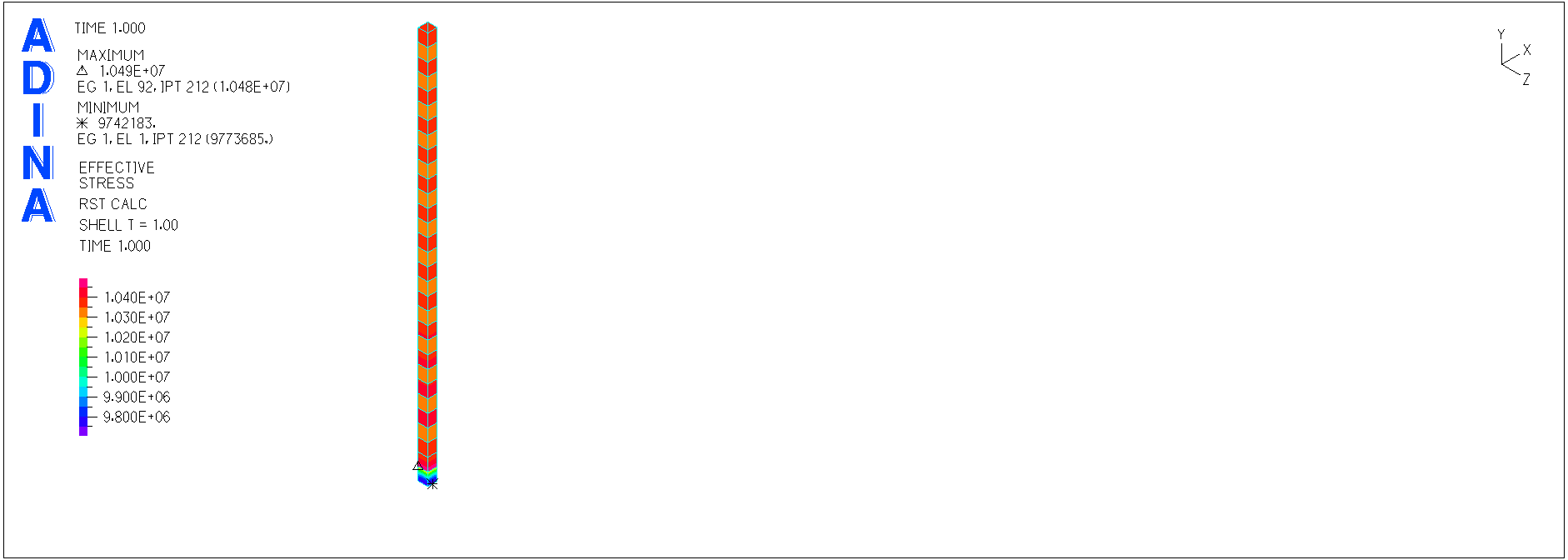 Diseño de Vigas
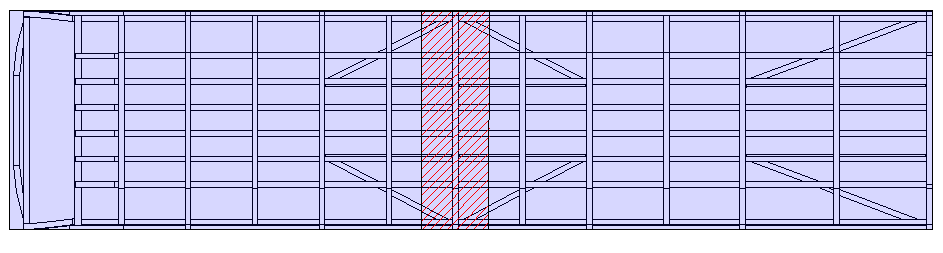 Diseño de Columnas
Datos de Entrada
CARGA VIVA
Datos de Entrada
CARGA MUERTA
Datos de Entrada
CARGA MUERTA
Datos de Entrada
CARGA GIRO
Datos de Entrada
CARGA DE RESISTENCIA DE AIRE FRONTAL
CARGA DE FRENADO Y ACELERACION BRUSCA
Datos de Entrada
A continuación se muestra los datos de entrada para el diseño.
Datos de Entrada
Propiedades del material Acero ASTM A36.

HSS Cuadrada 75 x 2
HSS Cuadrada 100 x 2
Material: Elástico Isotrópico.
Modulo de Young: 2.07e11 [Pa]
Poisson: 0.27
Densidad: 7850 [kg/m3]
Validación
ADINA
El análisis dinámico de los puentes para terremoto.
Aplicaciones biomédicas.
Diseño de reactores nucleares. 
Estudios de seguridad.
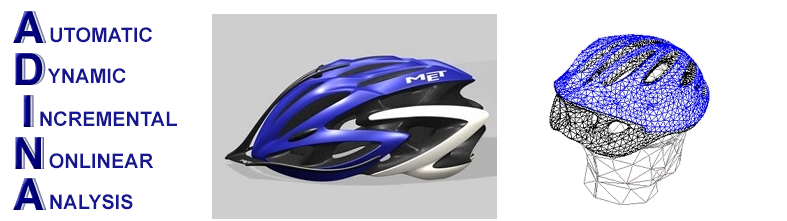 Comprobación de Cálculos
Elemento CR1-Viga 

Hojas de cálculo
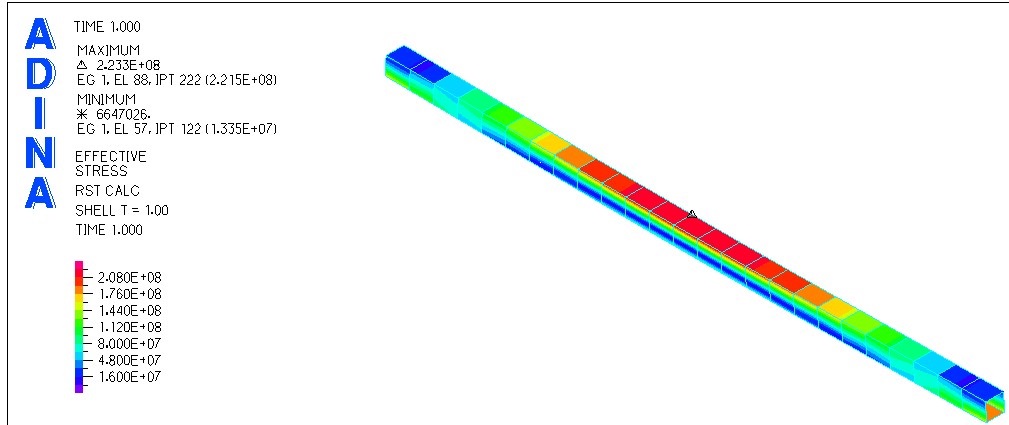 Comprobación de Cálculos
Elemento CR1-Columna 

Hojas de cálculo
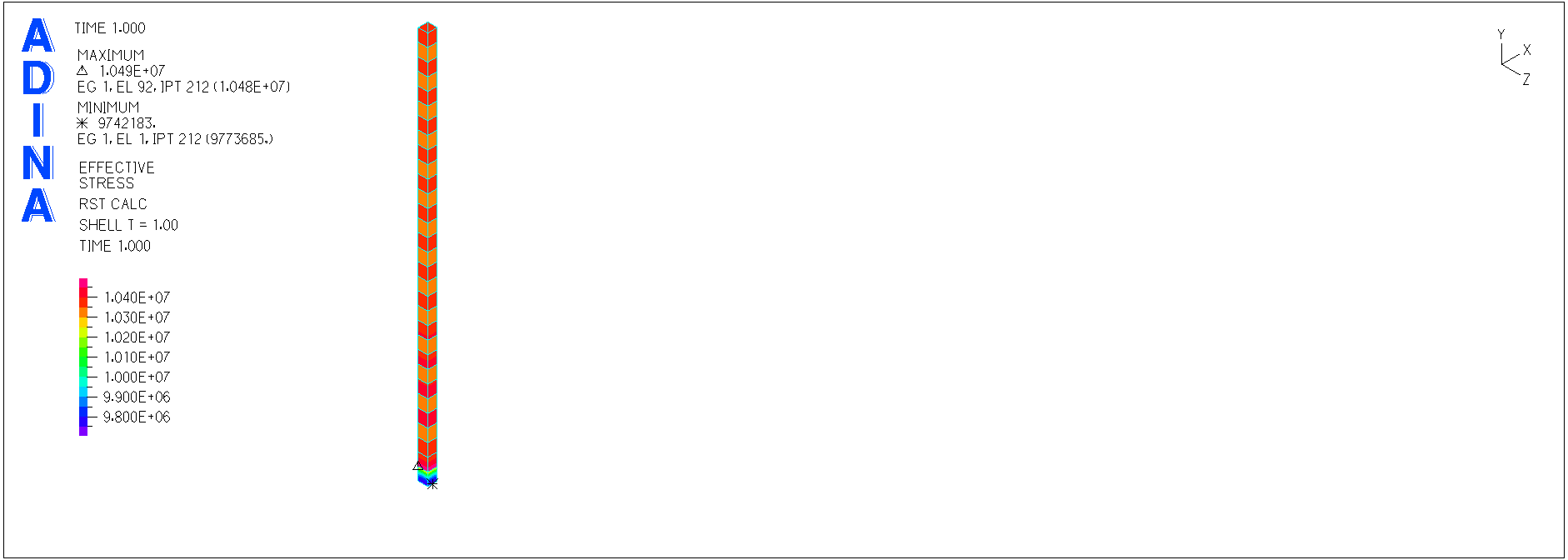 Resultados
Simulación para la deformación máxima permitida.
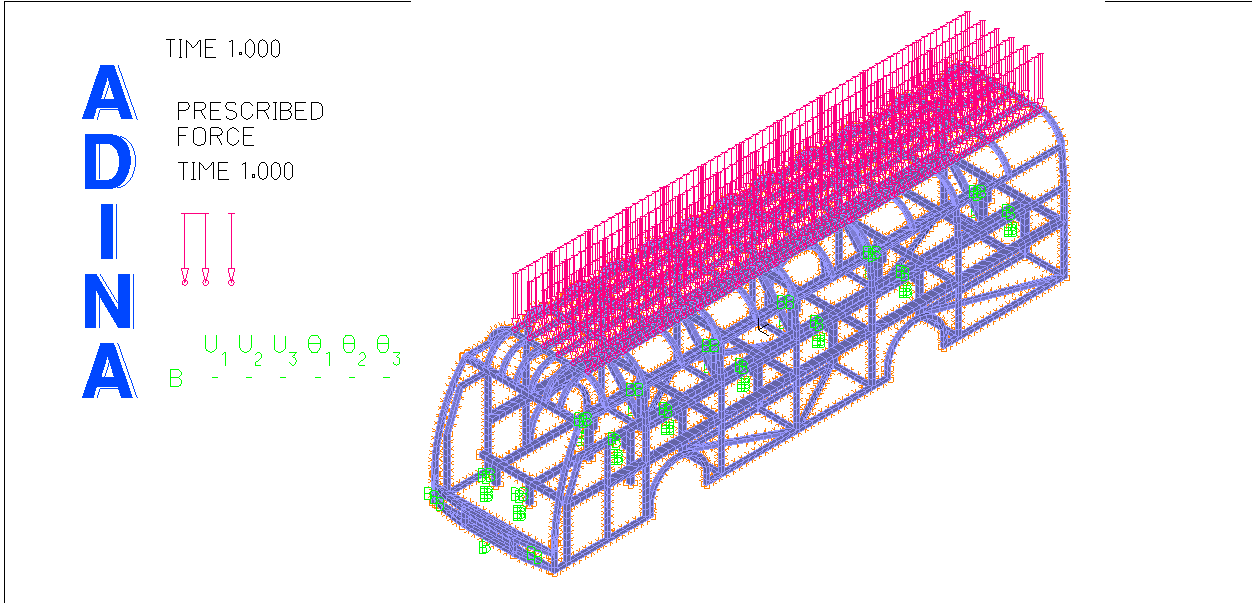 Resultados
Simulación para la deformación máxima permitida.
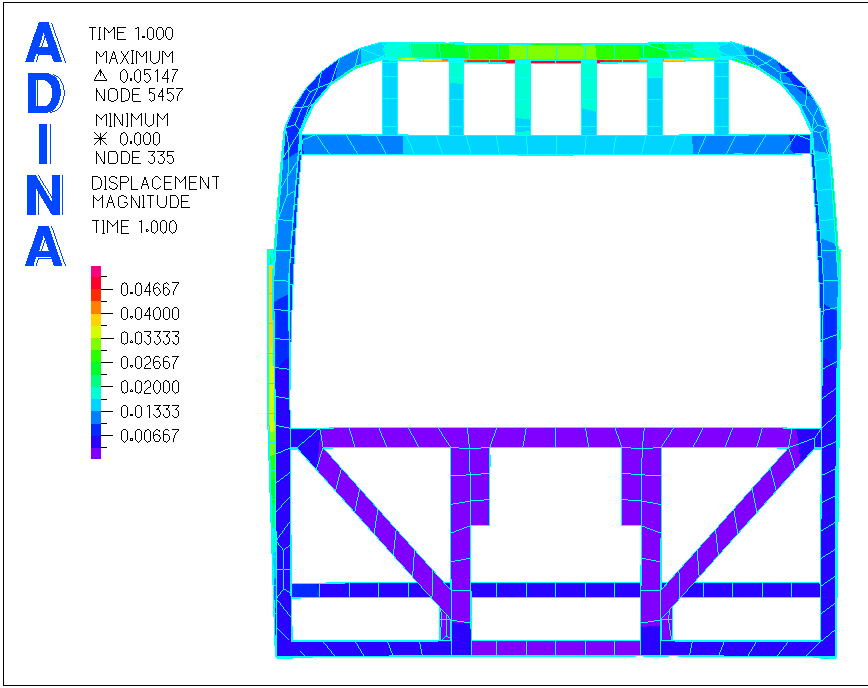 Resultados
Simulación para la deformación máxima permitida.
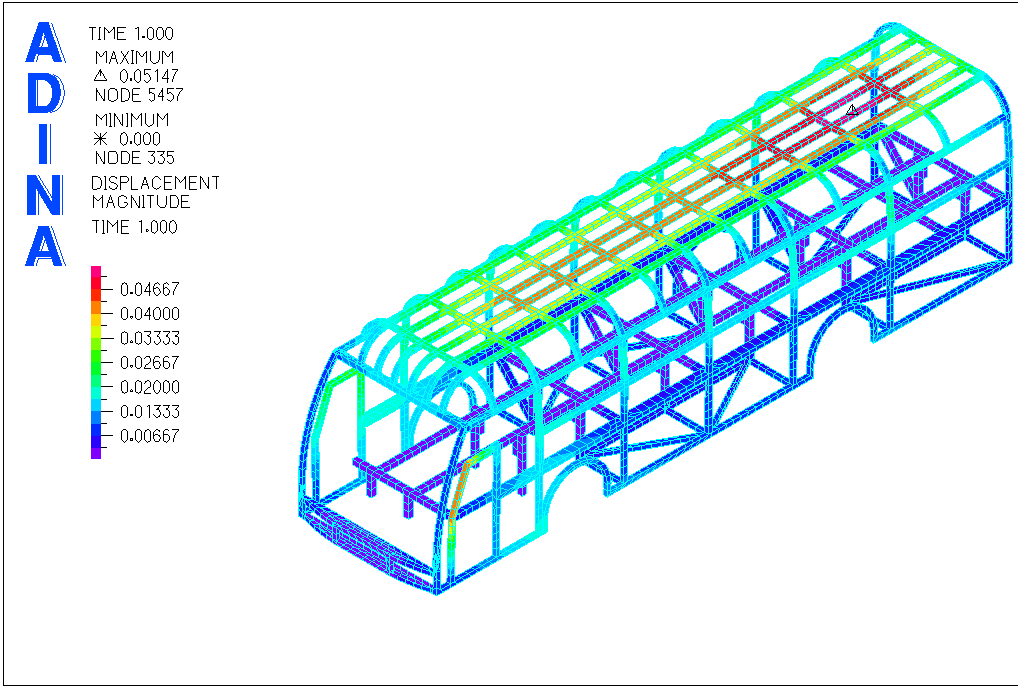 Resultados
Parámetros de entrada Simulación de Volcamiento
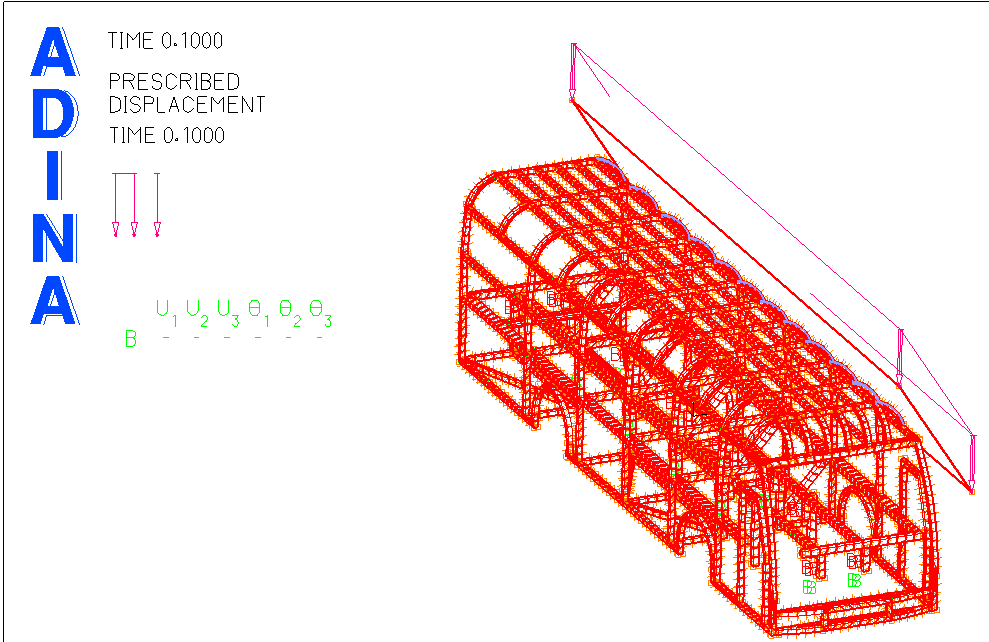 Resultados
Simulación de volcamiento.
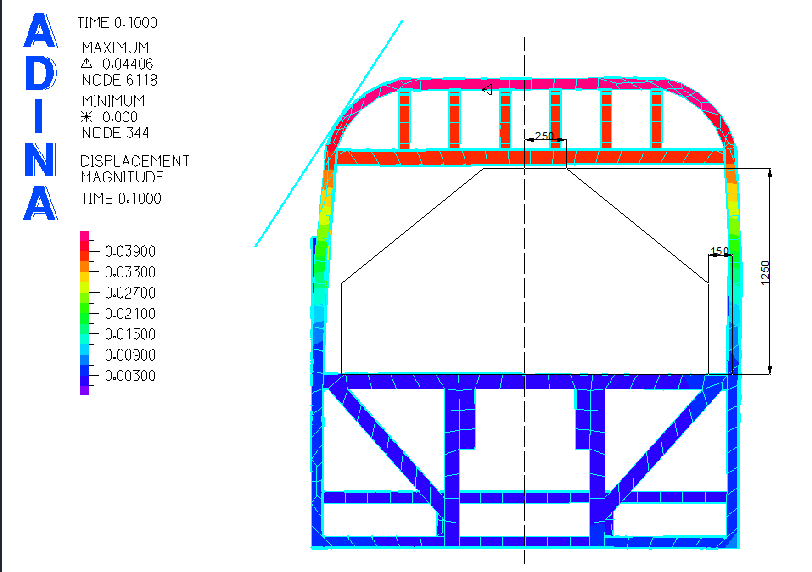 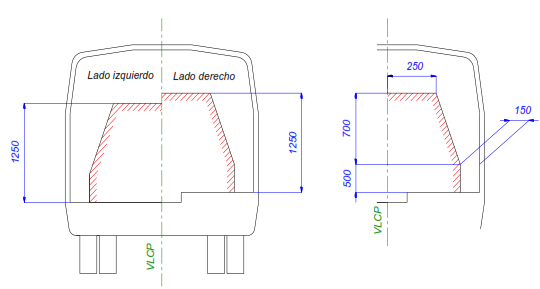 Resultados
Simulación de choque frontal.
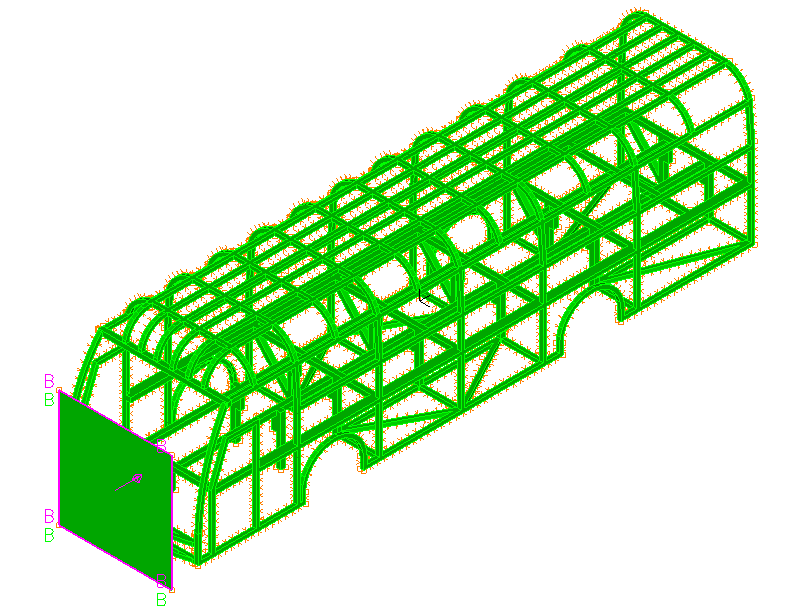 Resultados
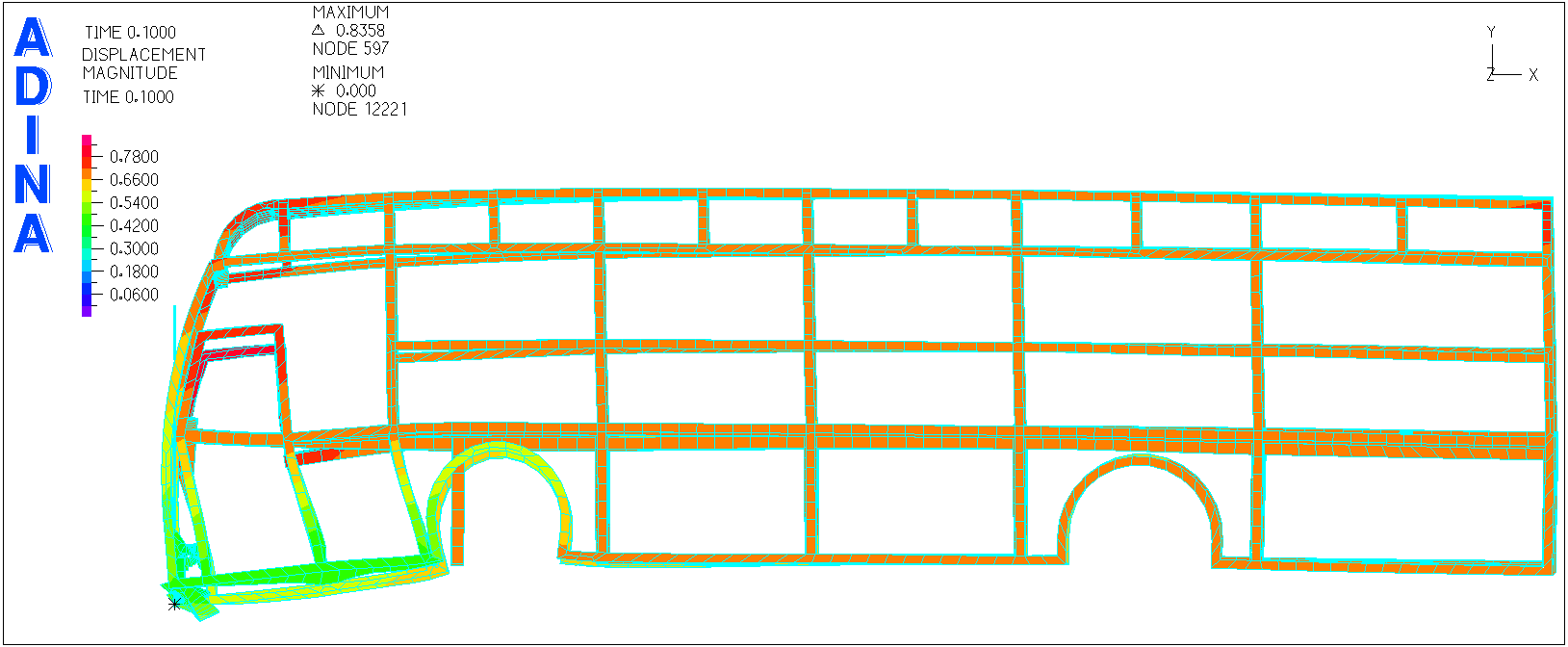 Resultados
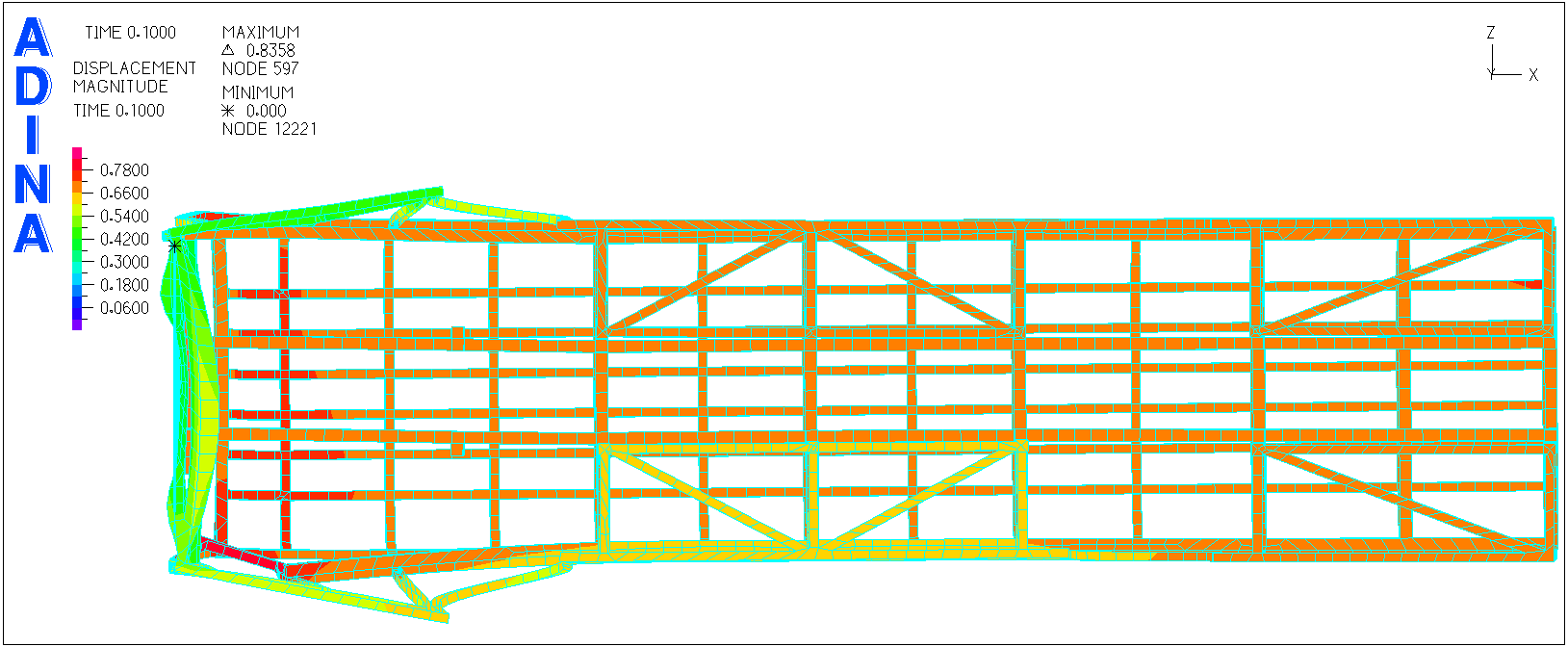 Comentarios
Material, tipo de Geometría
Factor de Seguridad.
Energía cinética transformado en deformación.
Energía transferida a los pasajeros.